City of Wilmington AuditJune 30, 2023
Presented by:
George G. Fournaris, CPA, CGFM (gfournaris@belfint.com)
Michael E. Mast, CPA, CFE (mmast@belfint.com)
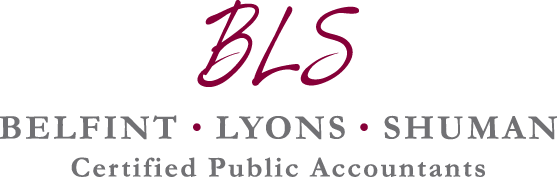 Copyright © 2021 Belfint, Lyons & Shuman, P.A.
Engagement
Audit the financial statements of the year ended June 30, 2023. 
Audits were performed under: 
Generally Accepted Auditing Standards and
Government Auditing Standards
Uniform Guidance
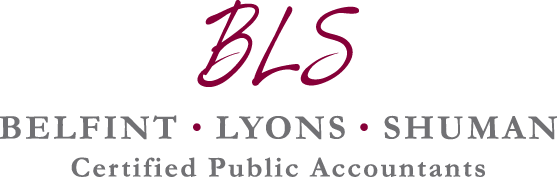 1
Copyright © 2021 Belfint, Lyons & Shuman, P.A.
Engagement Results and Deliverables
Financial audit of the year ended June 30, 2023, financial statements with an unqualified (clean) opinion.  
Independent Auditor’s Report required for an audit performed in accordance with Government Auditing Standards, for the year ended June 30, 2023, with findings and recommendations. 
Independent Auditor’s Report on Compliance for Each Major Program and on Internal Control Over Compliance Required by the Uniform Guidance (Single Audit). Includes a finding regarding internal control and compliance for a Major Federal Program.
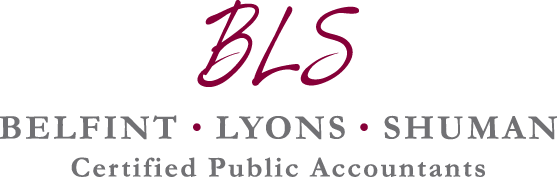 2
Copyright © 2021 Belfint, Lyons & Shuman, P.A.
Financial Audit - Required Communications
Significant Audit Matters
Management is responsible for the preparation and fair presentation of these financial statements in accordance with accounting principles generally accepted in the United States of America.
The Auditor's responsibility is to express opinions on these financial statements based on the results of the audit.
Auditor's Report on the Financial Statements is an Unmodified (Clean) Opinion.
New Accounting Policy – Subscription Based Information Technology Arrangements – Implemented effective July 1, 2023
We evaluated the significant estimates used to prepare the statements which include the following: accounts receivable and allowances, pensions and OPEB, self insurance liabilities, depreciation).
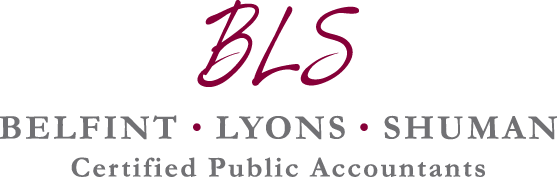 3
Copyright © 2021 Belfint, Lyons & Shuman, P.A.
Financial Audit - Required Comm. (cont.)
Significant Audit Matters (cont.)
Significant disclosures in the notes to the statements are neutral, consistent and clear which include the following Notes: #9 Debt, #15 Pensions, #16 OPEB). 
We did not encounter difficulties dealing with management. 
We reviewed the material corrected and the uncorrected misstatements discovered in our audit (provided to Management).
There were no disagreements with management. 
We received all requested management representations.
There were no management consultations with other accountants, to our knowledge.
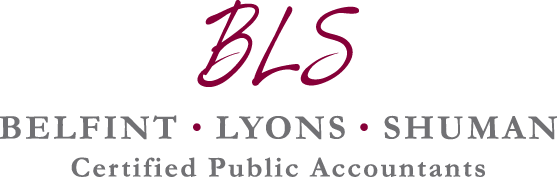 4
Copyright © 2021 Belfint, Lyons & Shuman, P.A.
Audit Under Government Auditing Standards
Report on Internal Control Over Financial Reporting and on Compliance and Other Matters Based on an Audit of the Financial Statements Required by Government Auditing Standards,
Performed under standards issued by the Comptroller General of the United States,
Considers Internal Control Over Financial Reporting,
One Material Weakness Identified,
Seven Internal Control Significant Deficiencies Identified,
Tests Compliance with Laws and Regulation – no related findings
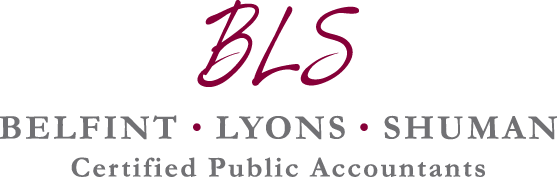 6
Copyright © 2021 Belfint, Lyons & Shuman, P.A.
Audit Under Government Auditing Standards
(cont.)
Audit Findings
2023-001, Material Weakness, Finance - Financial Reporting Close Process
2023-002, Significant Deficiency, Human Resources - Payroll Superusers
2023-003, Significant Deficiency, Human Resources & Police Department - Police Vacation and Compensatory Hour Tracking
2023-004, Significant Deficiency, Human Resources - Benefits -  Medical Claims
2023-005, Significant Deficiency, Human Resources – Timecard Approvals
2023-006, Significant Deficiency, Finance – Bank Reconciliations
2023-007, Significant Deficiency, Finance & Police Departments - Police and Fire Extra-Duty Revenue 
2023-008, Significant Deficiency, Finance - Revenue Adjustments
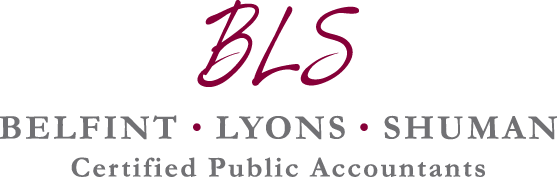 5
Copyright © 2021 Belfint, Lyons & Shuman, P.A.
Audit Under the Uniform Guidance (Single Audit)
Report on Compliance for Each Major Program; and Internal Control Over Compliance Required by the Uniform Guidance; and report on Schedule of Expenditures of Federal Awards, required by the Uniform Guidance,
Required by the OMB’s Uniform Guidance,
Federal Funds expended in 2023 - $32,267,171.
Identification of Major Programs:
Housing Opportunities for Persons with AIDS
Coronavirus State and Local Fiscal Recovery Funds
Capitalization Grants for Drinking Water Revolving Loan Fund,
Tests Compliance with Laws and Regulations,
No Material Weaknesses Identified,
One Noncompliance Significant Deficiency Identified. Required to be reported in accordance with 2 CFR Section 200.516(a).
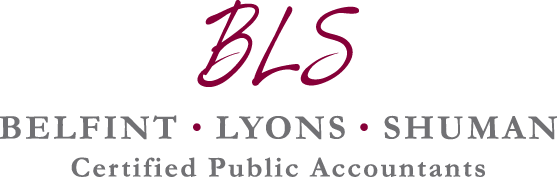 6
Copyright © 2021 Belfint, Lyons & Shuman, P.A.
Audit Under the Uniform Guidance (Single Audit)
Audit Finding
2023-009, Significant Deficiency, Internal Controls Over Compliance – Housing Opportunities for Persons with AIDS Program.
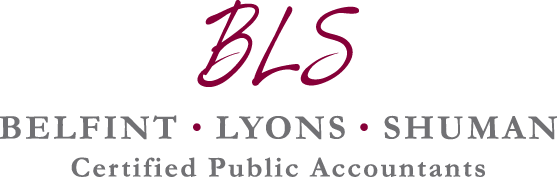 6
Copyright © 2021 Belfint, Lyons & Shuman, P.A.
Other Audit Matters
Related Party Receivable Balance Policy

New Accounting Standards 
GASB 94, Public-Private and Public-Public Partnerships and Availability Payment Arrangements, became effective fiscal year 2023. Addresses issues related to public-private and public-public partnership arrangements (PPPs). City has no PPPs.
GASB 96, Subscription-Based Information Technology Arrangements, effective  fiscal year 2023. Addresses accounting and financial reporting for subscription-based information technology arrangements for governments. City reviewed contracts, one SBITA recorded and disclosed in 2023.
GASB 99, Omnibus 2022, effective fiscal year 2023. Addresses practice issues associated with certain GASB Statements. City adopted in 2023. No major changes as a result.
GASB 100, Accounting Changes and Error Corrections, effective fiscal year 2024. Addresses changes in accounting principles, changes in accounting estimates, and changes to or within the financial reporting entity.
GASB 101, Compensated Absences, effective fiscal year 2024. Updates recognition and measurement guidance for compensated absences.
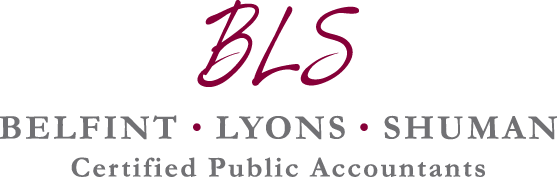 1
Copyright © 2021 Belfint, Lyons & Shuman, P.A.
Other Audit Matters (cont.)
New Accounting Standards (cont.)
GASB 102, Certain Risk Disclosures, effective fiscal year 2025. Requires assessment of whether a concentration or constraint makes the primary government reporting unit or other reporting units that report a liability for revenue debt vulnerable to the risk of a substantial impact. Also, this requires  assessment of whether an event associated with a concentration or constraint that could cause the substantial impact has occurred, begun to occur, or is more likely than not to begin to occur within 12 months of the date the financial statements are issued.
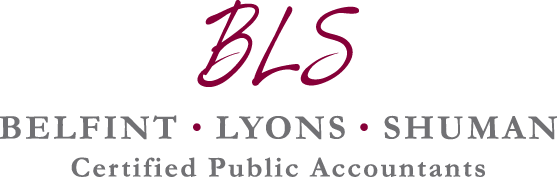 1
Copyright © 2021 Belfint, Lyons & Shuman, P.A.
Questions & Comments
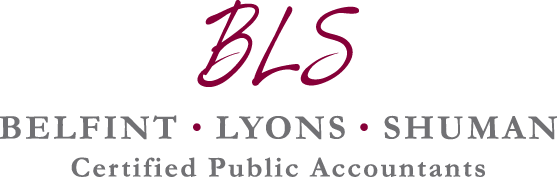 7
Copyright © 2021 Belfint, Lyons & Shuman, P.A.